Интерактивная игра
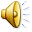 Маша и          грибы.
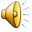 Цель игры: Учить детей отличать съедобные и не съедобные грибы.
Подготовила музыкальный руководитель МАДОУ д/c №90 «Айболит»
Ярмишко Светлана Геннадьевна.




                                 г.Нижневартовск.
                                                             2015г.
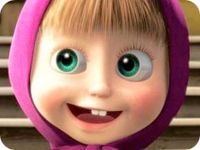 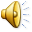 Жила-была Маша!
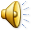 Как-то раз решила она насобирать грибов для Мишки.
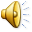 Отправилась она  в лес.
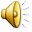 Пришла Маша  на полянку и стала искать грибы.
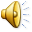 Помогите Маше собрать нужные грибы.
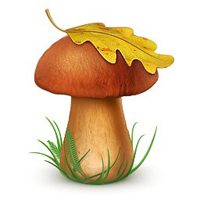 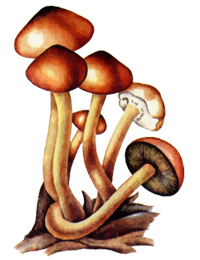 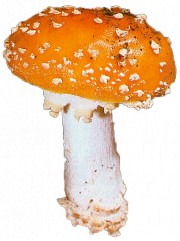 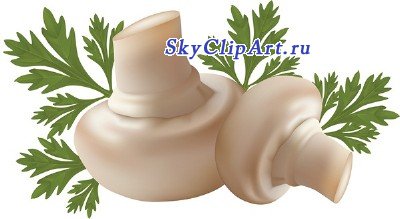 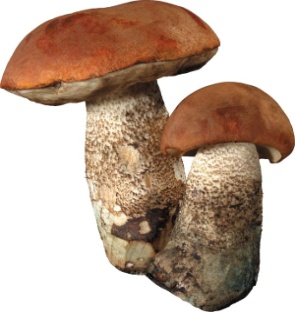 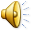 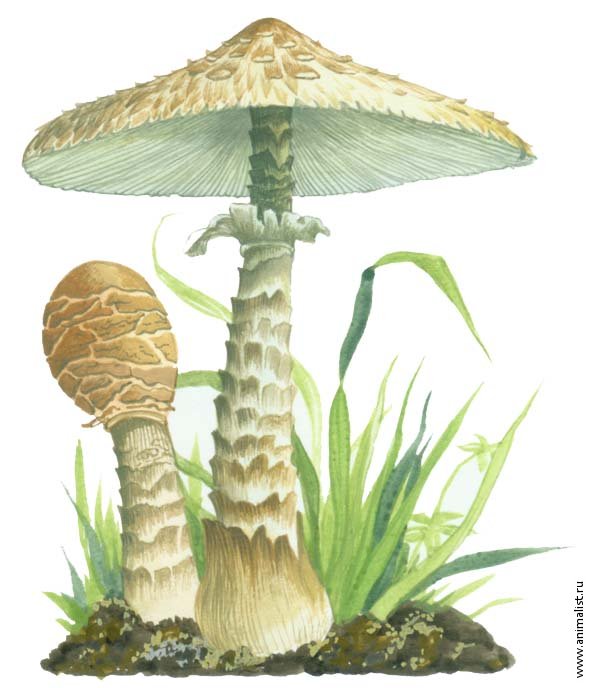 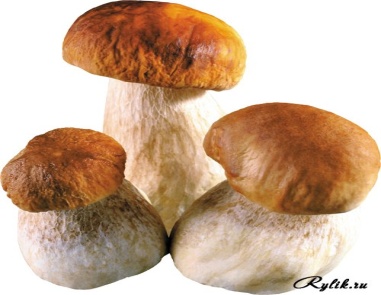 Спасибо ребята!!!
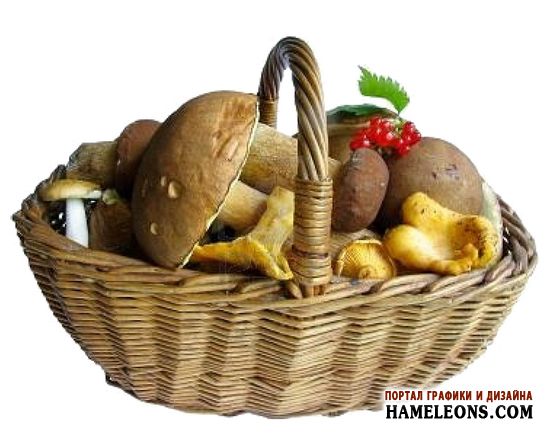 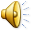 До Свидания!!!
До новых встреч!
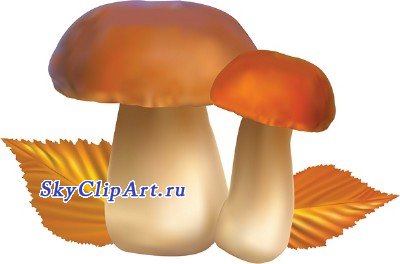 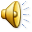